Necessary Government Licenses Required for Churches
WAPAC District Church of the Nazarene
Church Planting Resources  rev. 6/13/2017
Christian Responsibility
Doing things in a right and proper order in regards to our legal obligations is part of our Christian duty and witness to the world.
(Romans 13:1-7, 1 Peter 2:12-15)
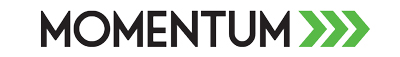 Your Church is a Corporation
Takes in revenue
Holds accounts at financial institutions
Hires employees
Conducts business with other businesses
Is legally liable for accident or damage
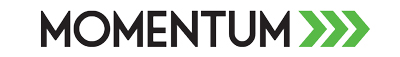 Corporations Must BeProperly Registered
Federal Tax ID
Unified Business Identifier (UBI)
Non-profit registration with WA Secretary of State
WA Business License
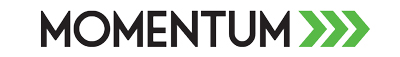 Difficulties Associated With Improper Registration
Personal legal liability

Tax liability

Difficulty obtaining business checking account

Inability to sign leases or open business accounts (utilities, garbage, water, etc.)

Cannot offer tax-deductible benefit to financial supporters
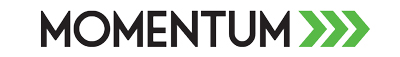 Compliance With Local Law
The Manual of the Church of the Nazarene 2017-2021 states that where legally permissible all local congregations       should be incorporated.

Click HERE to see Manual Section 102        for complete detail.
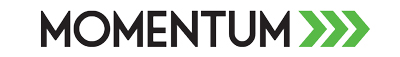 Registering Your New Church
The first step is to register your new church with the Church of the Nazarene

Registration is necessary to get the paperwork you will need to file with the Secretary of State

To register, go to: 
http://www.usacanadaregion.org/districts/register-a-church-form

Note – your church name needs to begin with the city in which you are located (ex. Seattle Hope Church)

About a year after your church has launched, it will be formally “organized”
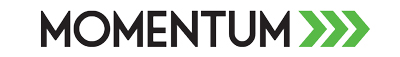 Filing for a Federal Tax ID Number (EIN)
Every organization must have an employer identification number (EIN), even if it will not have employees. 
The EIN is a unique number that identifies the organization to the Internal Revenue Service.
You can apply for an EIN online

Click HERE to go to the IRS page to file online

(Note – the application must be completed in one sitting, 
so make sure to devote at least 30-60 minutes to this step)
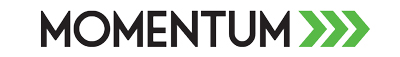 Filing as a Non-Profit Corporation
All corporations must be registered with the Secretary of State

Before registering, you will first need to get two things from the Church of the Nazarene:
IRS Determination Letter
501(c)3 Letter naming your registered church as a subordinate

Contact the General Secretary’s Office, 
	(913) 577-0606 for assistance
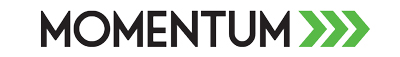 Tax Documentation Definitions
IRS Determination Letter
This document shows that the Church of the Nazarene is a federally recognized tax-exempt religious organization and provides the Federal Tax ID Number for the General Church.
501(c)3 Letter 
This letter shows that the Church of the Nazarene recognizes your new church as a subordinate unit of the Church of the Nazarene.  As such, your church is extended recognition as a tax-exempt religious organization.
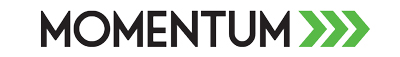 Filing as a Non-Profit Corporation
Once documents have been obtained from the Church of the Nazarene and a Federal EIN has been obtained, an application can be filed with WA Secretary of State here:
	http://www.sos.wa.gov/corps/NonprofitCorporationsONLINEandpaperregistration.aspx

If requested to provide bylaws or Articles of Incorporation, the Manual of the Church of the Nazarene can be submitted. Click to download. 

(Note – your church will need to fill out a non-profit filing every year. A reminder will be sent to you via mail by the State of Washington Secretary of State.)
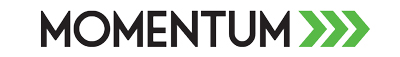 Unified Business Identifier
Once Corporation has been set up with Secretary of State, you should be given a UBI number

Unified Business Identifier (UBI) is the reference number assigned to your Corporation and will be used in almost all State interactions.

UBI is separate from your Federal Tax ID Number (referred to as EIN) that is obtained from the IRS
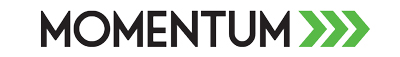 Obtaining Business License
A business license may be needed for your church.

Many banks will require a UBI and a copy of a business license to set up an account.

If necessary, to fill out an application for a business license visit:
		http://bls.dor.wa.gov/file.aspx

If your church will have a “doing business as” name, this is where you can register it.
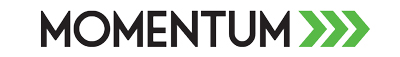 Other Permits or Licenses
Non-Profit Property Tax Exemption – You will need to fill out an exemption request with your local county in the event that your church owns a facility.  Check with local county for more info. 

Labor & Industries – You will need to establish an account with L&I if you are going to pay any non-clergy employees.

Other – health department permits, food handler cards, building permits, occupancy permits (circumstances vary - check with local codes)
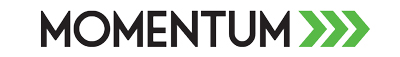